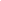 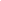 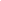 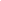 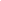 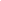 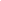 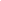 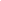 USED TO…    
 It refers to past habits and states. If we say that somebody used to do something, we mean that some time ago he was in the habit of doing this, but he no longer does it now.
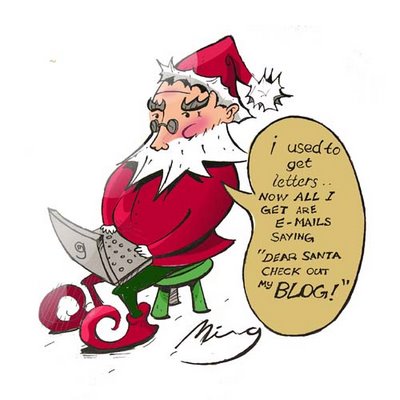 Here are some examples:

'I used to smoke 30 cigarettes a day, but I gave up when I became convinced that smoking causes cancer.'

'I didn't use to like football, but now I'm getting interested in it.' 

'Didn't he use to be vegetarian?' 'Yes, he did, but he started eating meat last winter and now he's a real carnivore.'
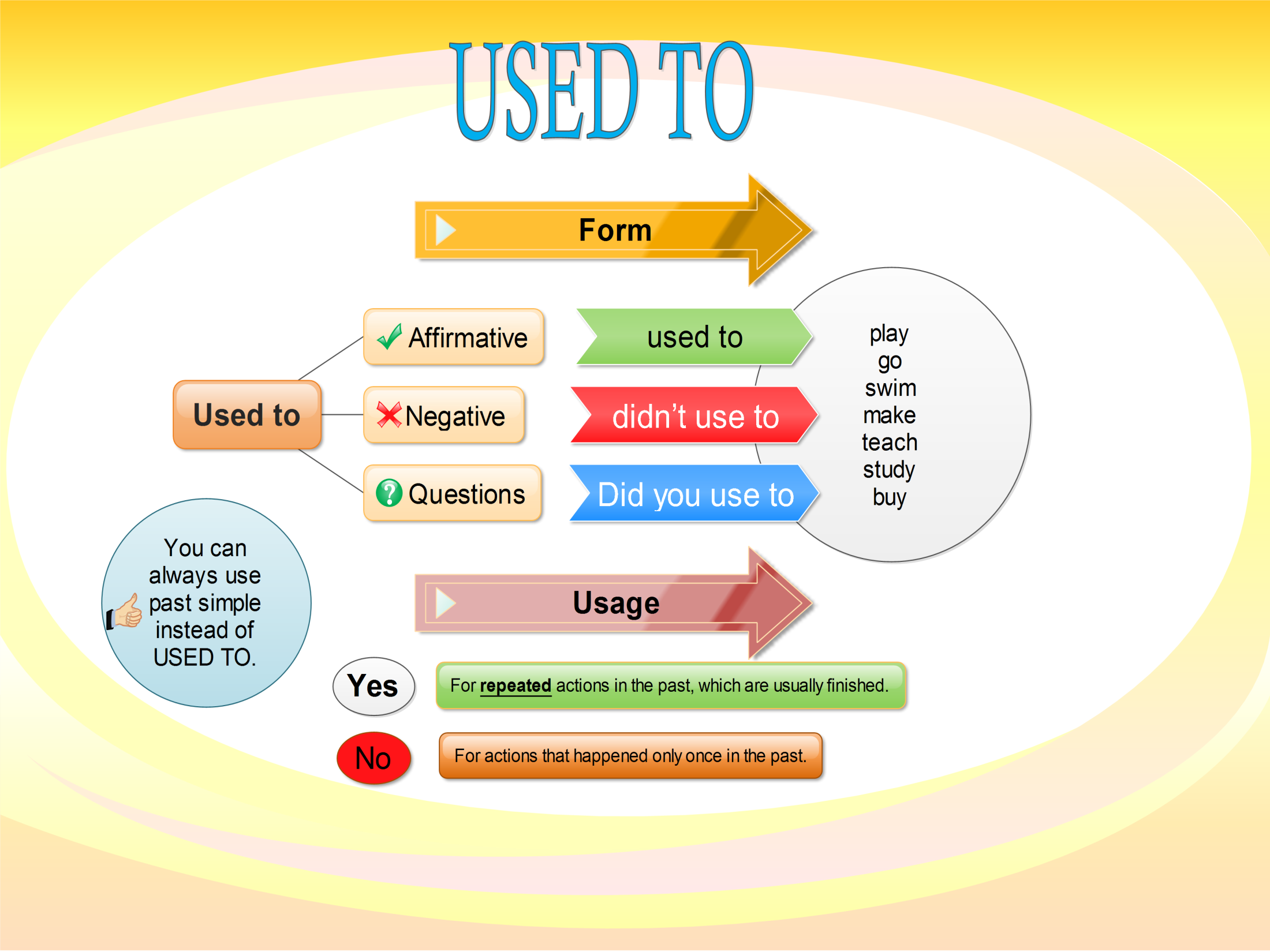 Arrange the following sentences using USED TO (+ and – )
1) I / live in a flat when I was a child. 
.  
 
2) We / go to the beach every summer? 
.  
 
3) She / love eating chocolate, but now she hates it 
.  
 
4) He / not / smoke 
.  
 
5) I / play tennis when I was at school
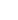 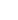 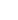 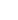 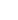 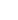 Complete with used to..
David Beckham____________play for Manchester United.  
We___________have a computer, but we do now.  
(they)______________ work together?  
4, She___________like him, but now they're married.  
5, Where________________(you) go to school?  
6,There_________________be a police station here.  
7, I__________like vegetables, but I do now.
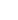 Complete the following sentences using one of the answer choices given below each question.
1. I ………………………….. smoke, but now I have stopped.
a) used to
b) use to
c) am used to

2. That auditorium …………………………. be a cinema.
a) use to
b) used to
c) was used to

3. I ………………………. like opera, but now I don’t.
a) used to
b) use to
c) am used to

4. I ………………………… like western music, but now I do.
a) didn’t use to
b) didn’t used to
c) use not to
Complete the following chart with  USED TO… (+/-) Sentences
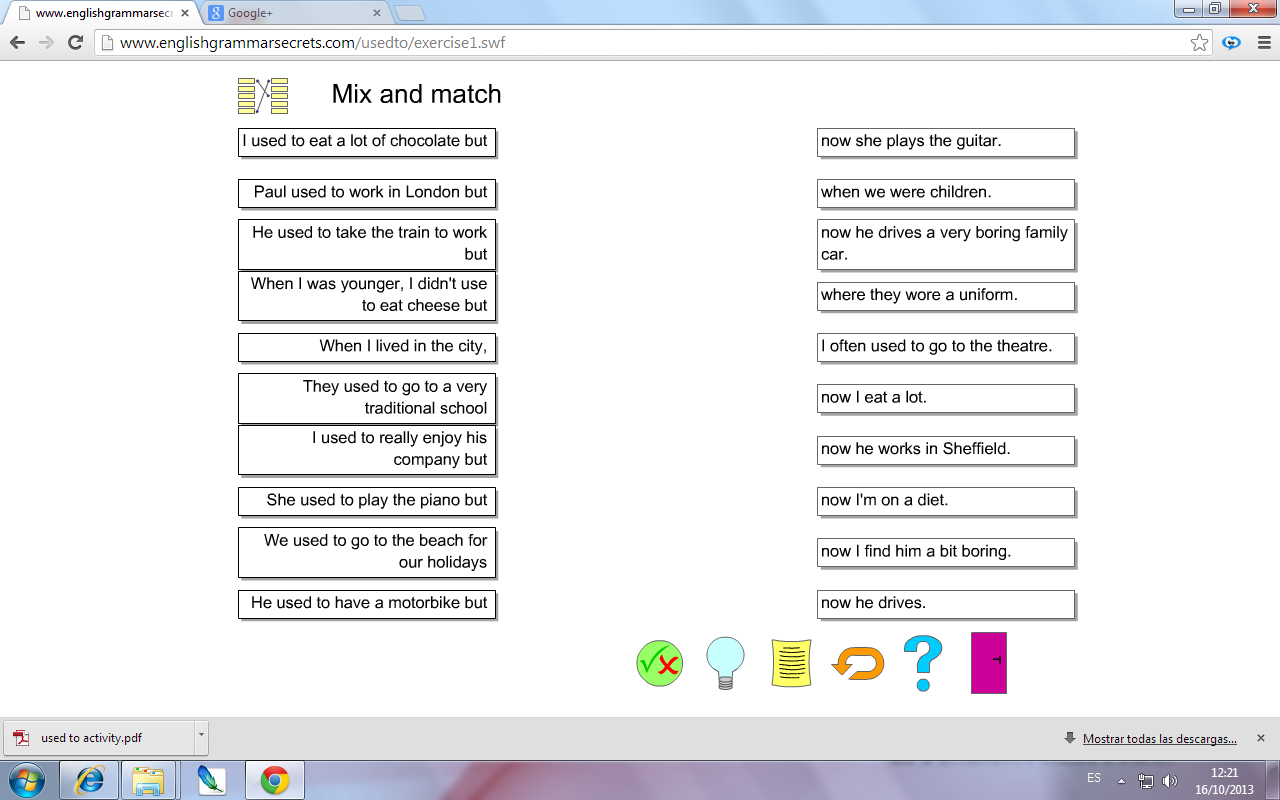